Projects Office
Melissa Huedem, Spvr.
Kristen Bond, Global Services Projects Administrator
Security & Emergency Management Division Joe Rogers, (Interim Senior Director / Interim FSO) Griselda Lopez, Associate Head
Artasia Riley, Division Administration
Trey Shipman, Physical Security Manager (SD)
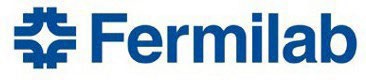 Division Support Monica Alverez, DSO Chauncey Armstrong,HR Jennifer Goldberg, FFM
Elizabeth Moss, Procurement Samantha Seiffert, QA
Matrixed Security Functions
Kevin Coppert, Security Asset & Accountability Manager
Kathy Graden,MC&A (ES&H)
Paul Ellison, Export Control (OGC)
Vacant, Property Control (ISD)
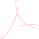 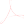 -'
Approved – June 2024
Global Services Department Melissa Ormond, Manager Kim Pearce, Deputy Manager
Jose Rodriguez, Personnel Security Coordinator Jessica Christansen, Events Coordinator
Emergency Services Department Steve Hernandez, Manager Jorge Cortez, Deputy Fire Chief
Security Department
Donna Iraci, Physical Security Manager Lori Limberg,Deputy Physical Security Manager
Cyber Security Department
Matt Kwiatowski, CISO, Manager
John Galvan,Deputy CISO/Cyber IR Coordinator Art Lee, Sr. Architect/ ISSO
Thomas Gorodetskiy, InfoSec Analyst
Emergency Management /
Security Operations
Fire Department
Security Engineering
Emergency Operations Center
Steve Hernandez, Fire Chief
Miguel Lopez, Sn. Security Spvr.
Lori Limberg, Deputy Physical Security Manager
Dave Esterquest, Planner
Cyber Security Prog. & Policy Group
Jessie Pudaelek, Group Spvr.
Bernadette Tabor, Certification Agent Dominque Buterbaugh, Risk Analyst Mine Altunay, SCD Liaison
Vacant
Jorge Cortez, Deputy Chief Chris Hurst Battalion Chief Black Shift– A
Brian Schopp B/C Eric Poss, Lt.
Dick Graff, FF Chris Chiapinni, FF
Joel Mcnally, FF Nick Rossi, FF
Red Shift – B Don Kerbs B/C ChrisFioretto, Lt.
Dave Sabatino, FF Bob Wyant, FF Caitlin Bryant, FF
Justin Lewandowski, FF
Campus Access Group
Tim Wiley, Spvr. Tyrone Killebrew  Brenda Cervantes Joanna Guzman Katisha Diaz Jonathan Nunez Marsha Nichols (SD)

FNAP Group
Beatriz Rodriguez, Spvr.
Brett Johnson Jacob Rogers
Continuityof Operations
Corey Mulryan, Planner
Lock Shop
Lonnie LaSourd, Spvr.
Andy Turner, Locksmith
Tech Shop
Brian Petersohn,Technical, Spvr. Kunal Rami
Joe Flores
Protective Force Operations
Aaron Ramos, Spvr.
Physical Protection Program / Security Operations Center Chali Dina, Spvr.

Stacey Lindeman,Access Specialist
1st Shift Renee Stewart Nathan Gentili Anthony Herron

2nd Shift
Michael Liscano, Lead
Cortez Ragland, Lead 
Vacant

3rd Shift
Charles Shaw, Lead
Darby Fisher Angela Moreno
Security Officers Marco Silva. Lt Lisa Villagomez. Lt  Troy Ross, Lt Derek Hansen Pierre Lucero Angela Campbell Gary VanDerMolen David Hulbert Jacob Krause Livan Rodriguez Ricky Sanchez Riche Marchuk Cindy Castro
Brett Cipra Karl Reidsema
Nicholas Wolotowsky Scott Waslo Angelina Orjales
Mariana Gonzalez
Damarion Thomas
Casey Ciolino
Cyber Security Operations
Jeny Teheran,Group Lead
Wayne Baisley, Cybersecurity Architect Rebecca Bensinger, Cyber Analyst Angela Correa, Cyber Analyst
Yesenia Corbitt-Gonzalez, Cyber Analyst Kevin Hill, Cybersecurity Architect
Jason Ormes, Cybersecurity Architect
Visa Group
Valery Stanley, Spvr.
Heather Foy
Gold Shift – C
Chris Williams, B/C
Joel Rissman, Lt. Eliseo Anaya, FF Frank Schimpf, FF Matt Williams FF
Alex Pepper, FF
Housing Office
Jeanne Lasusa , Lead
Jessica Jensen Sandra Pavlovic